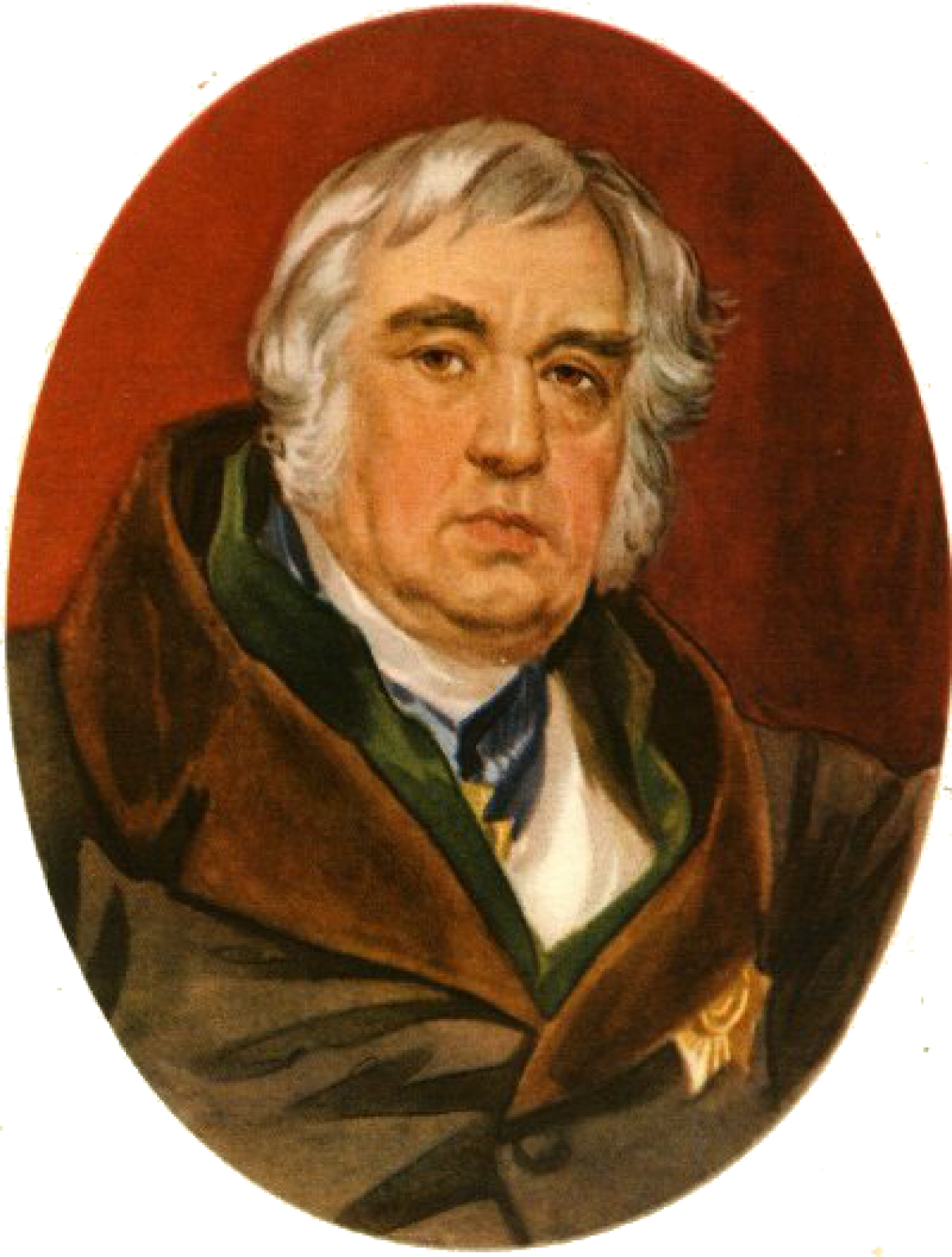 Иван Андреевич Крылов (1769-1844)
Кого просила Стрекоза «накормить и обогреть» её?а) Слонаб) Медведяв) Тараканаг) Муравья +
Какие персонажи брались везти поклажу в одной из басен?а) Ворона и Лисицаб) Ворона и Курицав) Лебедь, Рак и Щука + г) Лягушка и Вол
Из какой басни отрывок?«Спой, светик, не стыдись! Что, ежели, сестрица, При красоте такой и петь ты мастерица»а) «Стрекоза и Муравей» б) «Ворона и Лиса» +в) «Осёл и Соловей»г) «Квартет»
Как звали собаку, которая лаяла на слона?а) Моська +б) Шарикв) Полканг) Жучка
Кто в одной из басен не знал, что делать с очками?а) Профессорб) Мартышка +в) Моськаг) Лиса
Кто из зверей не является героем басни «Квартет»?а) Лев +б) Осёлв) Козёлг) Мартышка
Из какой басни этот отрывок?«Хоть видит око,Да зуб неймет...»а) «Синица»б) «Ворона и Лиса»в) «Кукушка и Петух»г) «Лисица и виноград»   +
У кого предлагал поучиться пению Осёл в басне «Осёл и Соловей»?а) у канарейкиб) у попугаяв) у петуха +г) у вороны
Кто, наевшись желудей лежал под дубом?а) Волб) Волкв) Свинья +г) Ягнёнок